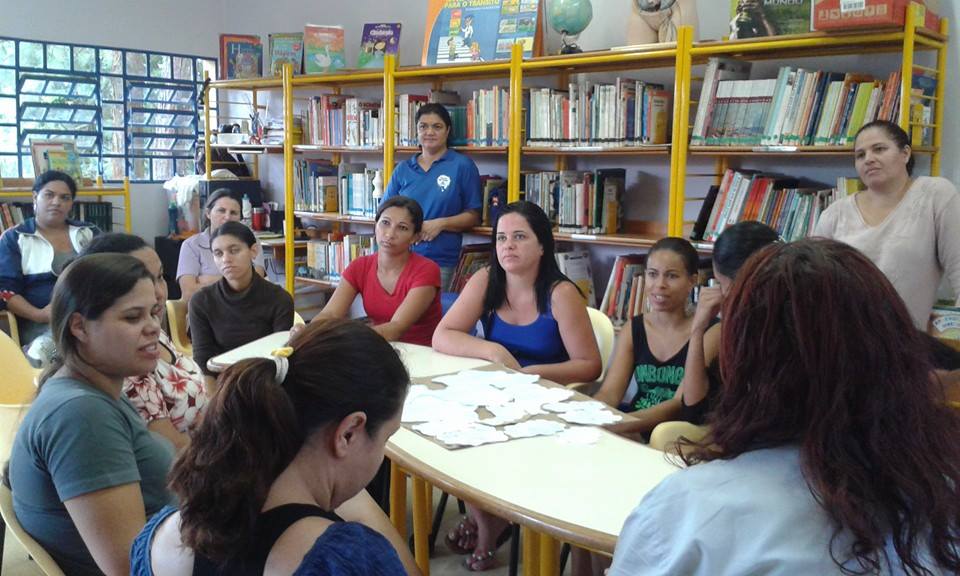 Comunidade de Aprendizagem
Comunidade de Aprendizagem
O que é
Comunidade de Aprendizagem é um projeto de transformação social e cultural que tem início na escola, mas que se  expande para toda a comunidade a partir da participação de familiares e voluntários nas decisões e atividades da escola.
Objetivo
Promover uma transformação social que começa na escola, mas integra tudo o que está ao seu redor.
Uma educação de qualidade para todas as crianças e jovens com melhores resultados de aprendizagem para todos e coesão social. 
Um mundo melhor, construído por todos!
Eficácia
Equidade
Coesão Social
Como conseguir
Essas mudanças são alcançadas por meio de atividades que têm como foco: 
• melhorar os resultados de aprendizagem dos alunos
• trazer a comunidade para dentro da escola
• intensificar a convivência e as atitudes solidárias entre as pessoas 
• favorecer a gestão democrática
Sensibilização__________________________
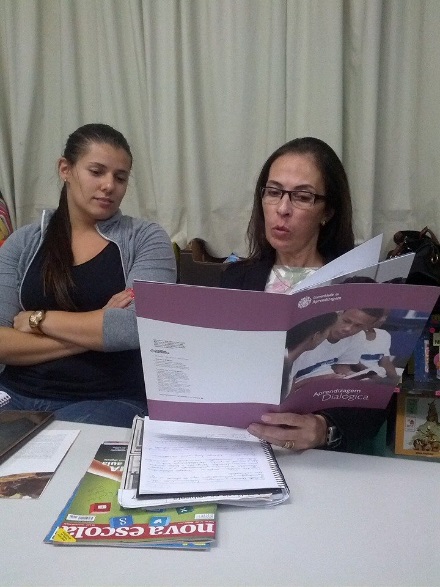 Tomada de Decisão_____________________
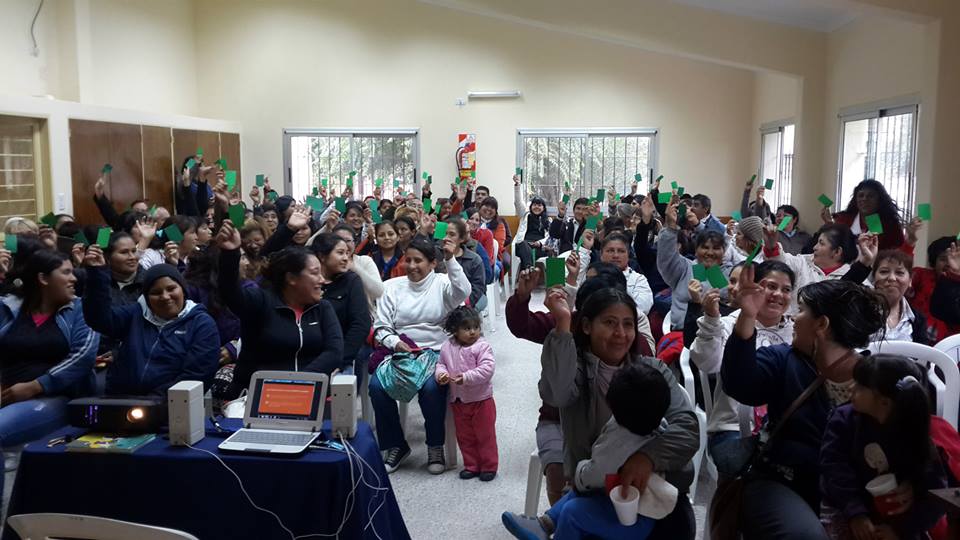 Sonho______________________________
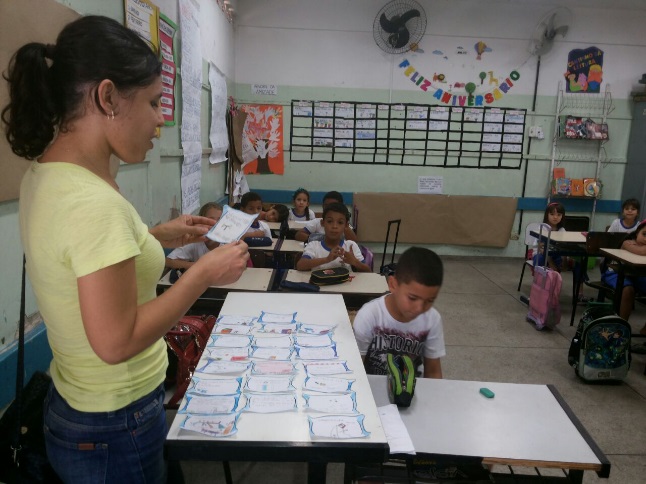 Seleção de prioridades_________________
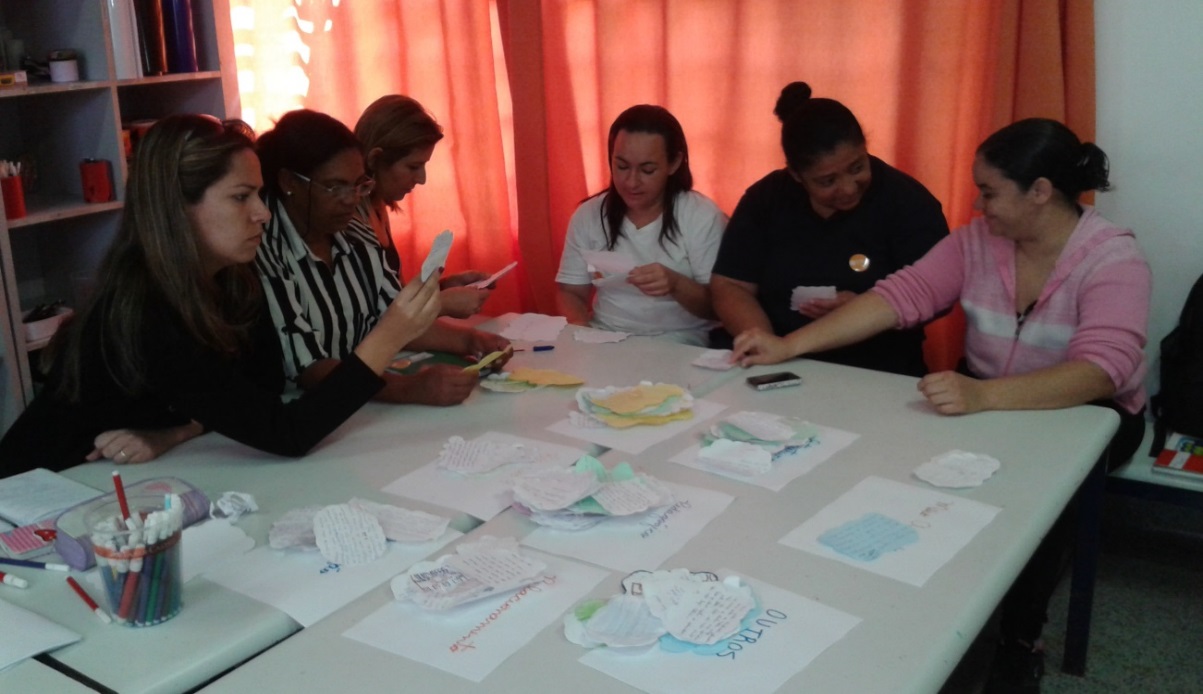 Planejamento_________________________
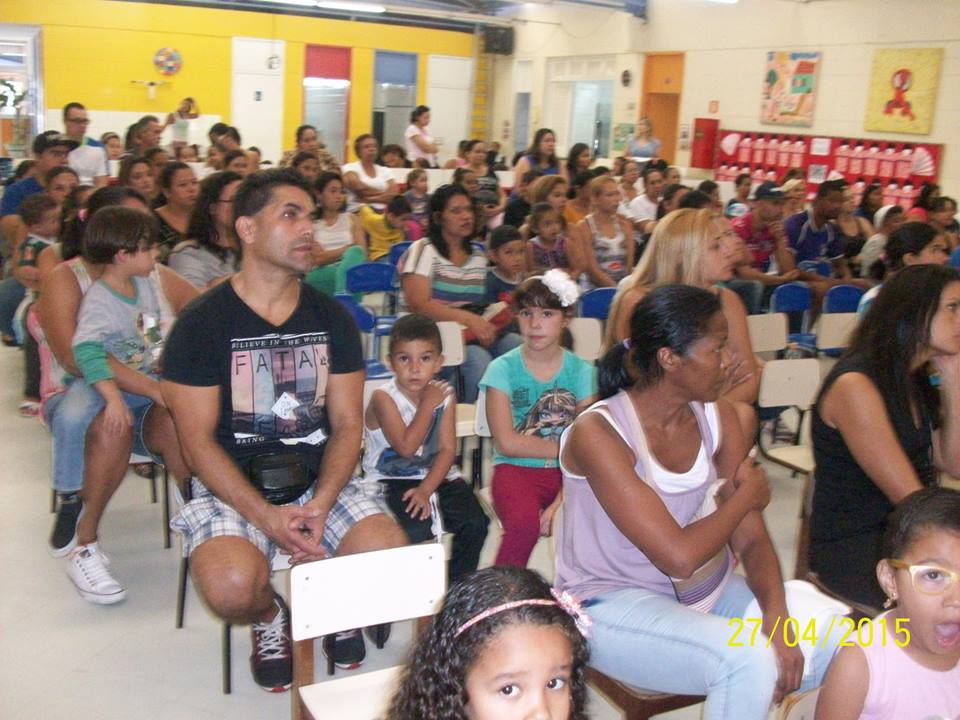 Algumas atuações
Participação educativa da comunidade
Formação de familiares
Biblioteca tutorada
Grupos interativos
Papel dos voluntários
O papel dos colaboradores
Sua participação nas atividades da escola é fundamental para a melhora do rendimento escolar de todos os estudantes. 
Seu principal papel é fornecer mais ajuda, potencializar as interações e favorecer o diálogo igualitário. 
Sua participação é flexível e não obrigatória. Mas deve ser exercida com compromisso e responsabilidade.
Você não substitui professores ou outras pessoas responsáveis por diferentes áreas. 
Uma exigência que deve ser cumprida é seu compromisso e entusiasmo em participar. 
É preciso conhecer as normas da escola para respeitá-las e ajudar que todos as respeitem também.
Papel dos voluntários
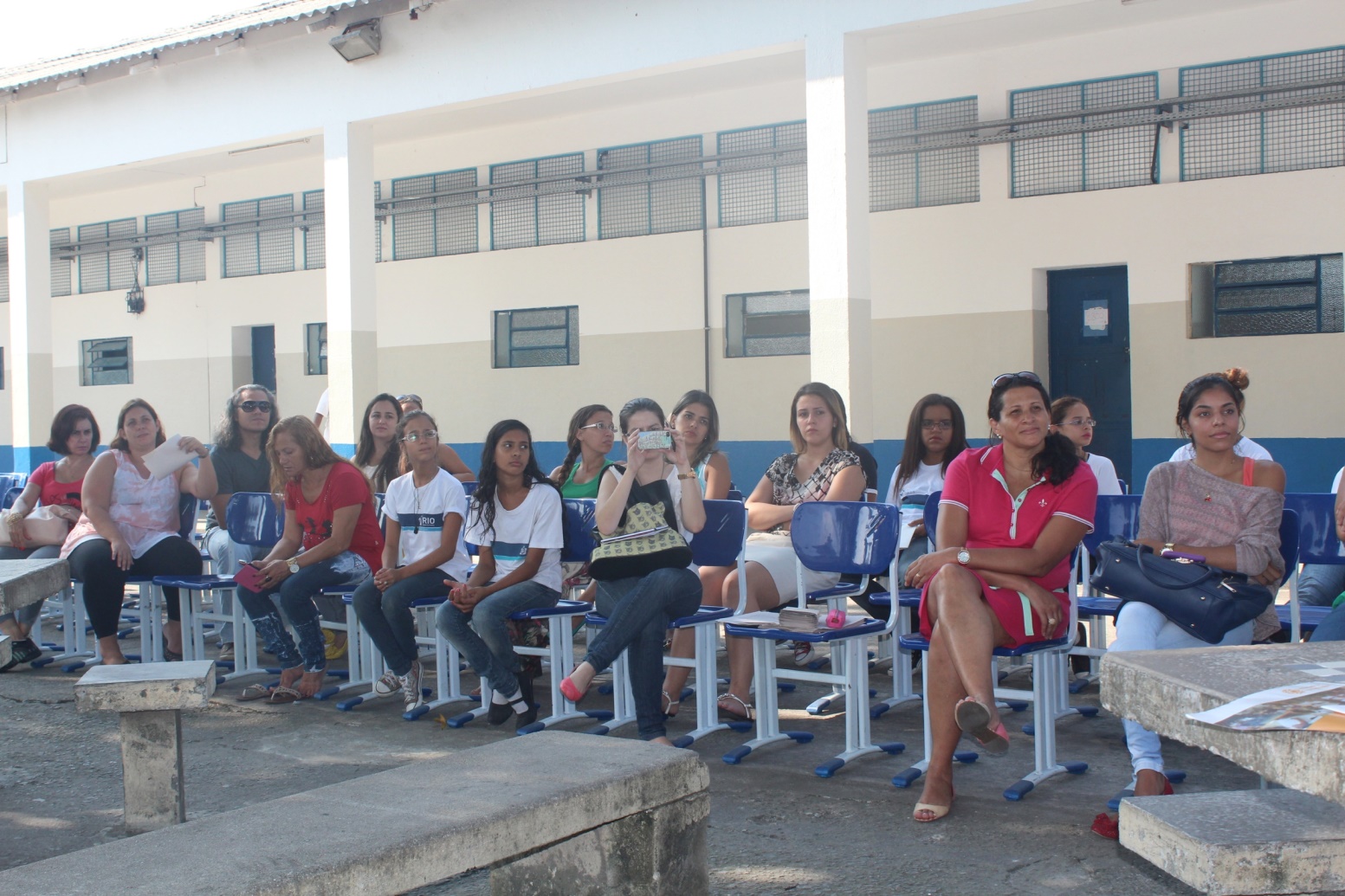 Superar as desigualdades sociais
Eficácia
Equidade
O mais importante para ser um voluntário é ter a esperança e o desejo de que todos os meninos e meninas tenham a melhor educação possível.
E você, quer fazer parte desse sonho?
www.comunidadedeaprendizagem.com